Муниципальное  бюджетное дошкольное образовательное учреждение детский  сад №14 общеразвивающего вида с приоритетным  осуществлением деятельности по одному из направлений развития детей (познавательно-речевого), II (вторая) категория 
«Создание условий для успешной адаптации и социализации детей с нарушениями опорно-двигательного аппарата и детей ОВЗ в условиях ДОУ».
В 2018 году наш детский сад стал одним из участников государственной программы Российской Федерации  «Доступная среда» на 2011 – 2020 годы».
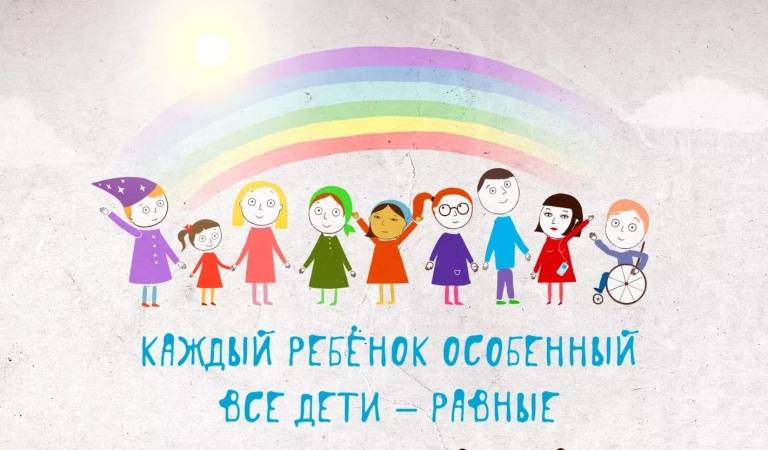 В дошкольном учреждении для беспрепятственного входа и выхода в здание детского сада и транспортировки инвалидов колясочников установлен пандус с соблюдением нормативных требований.
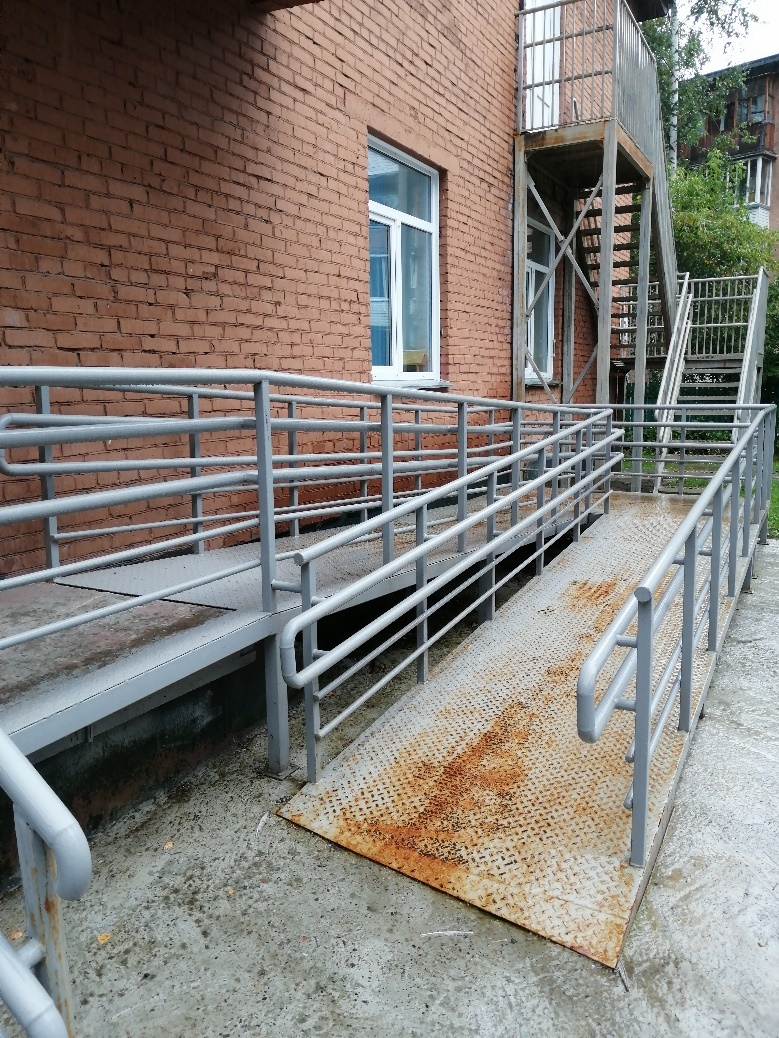 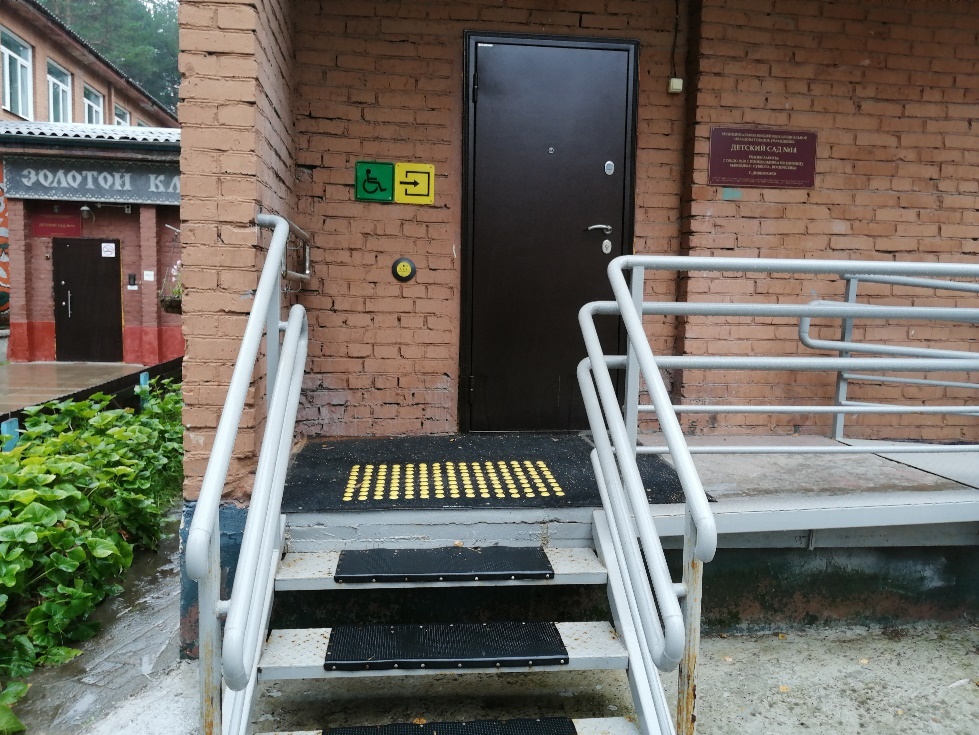 Оборудована кнопка вызова персонала для инвалидов
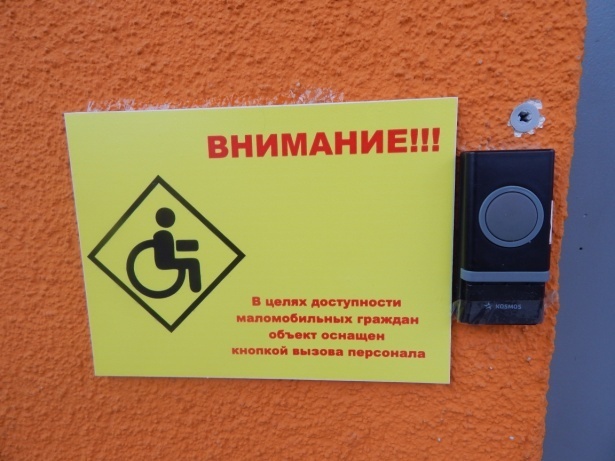 В системе информации здания ДОУ имеются: -тактильная вывеска с шрифтом Брайля, -тактильная мнемосхема движения по помещениям внутри здания.
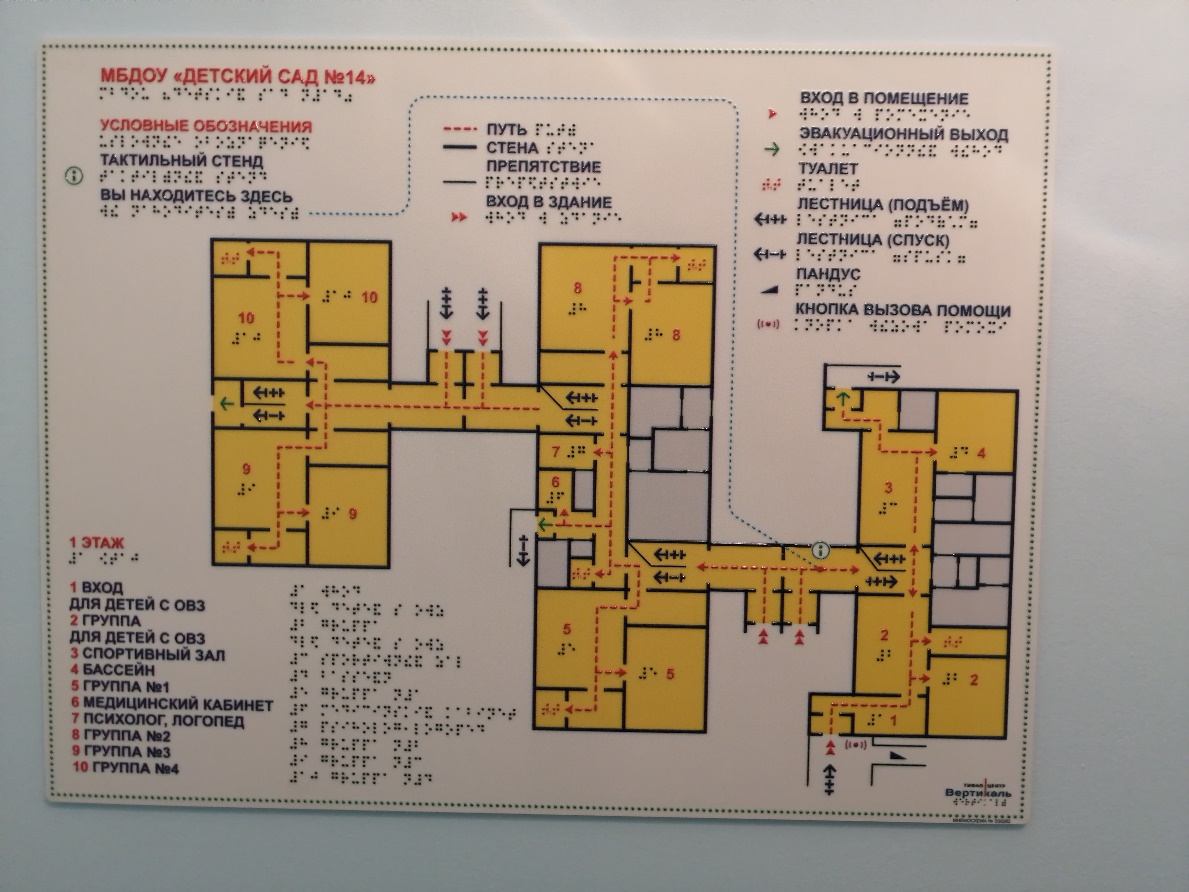 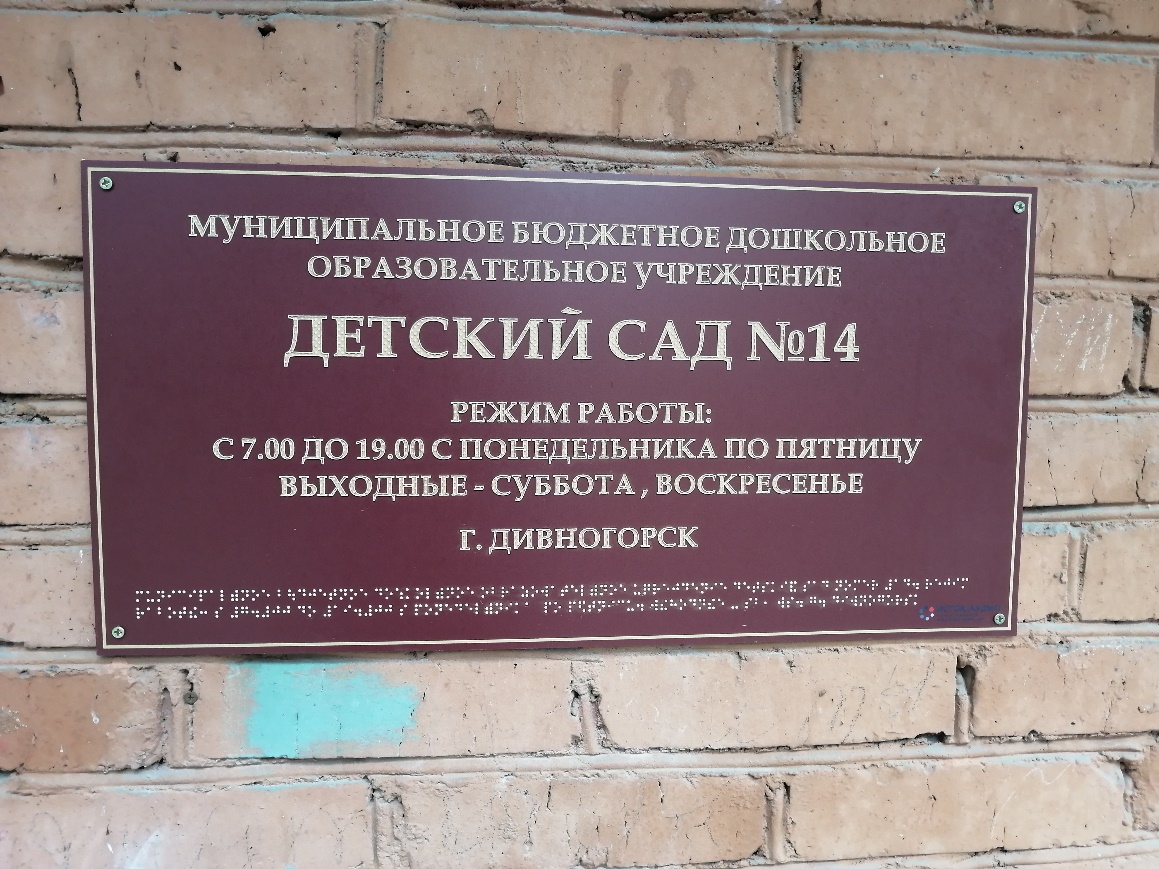 Специально оборудовано санитарно – гигиеническое помещение с учетом ограниченных возможностей детей – инвалидов с нарушением опорно- двигательного аппарата
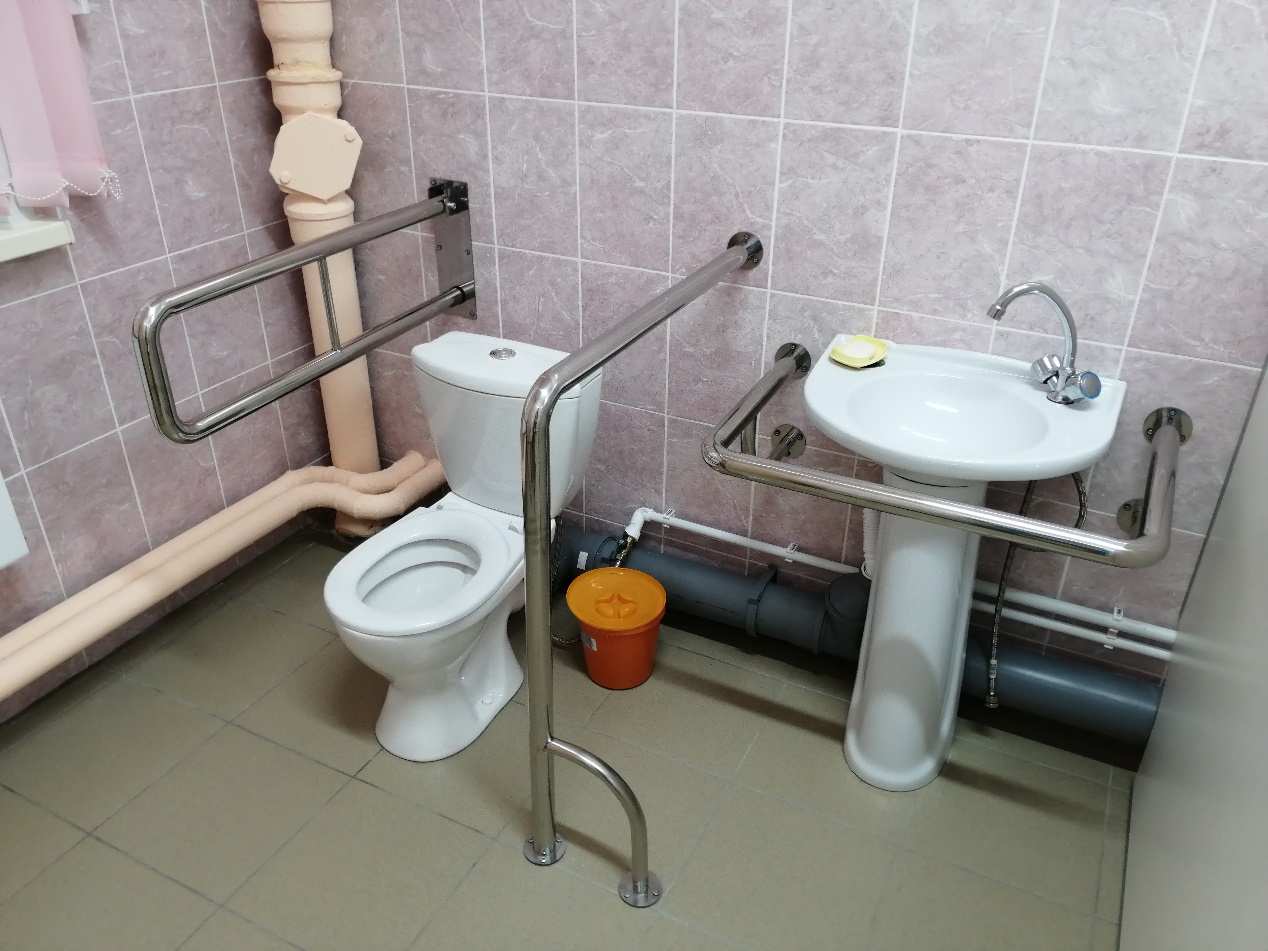 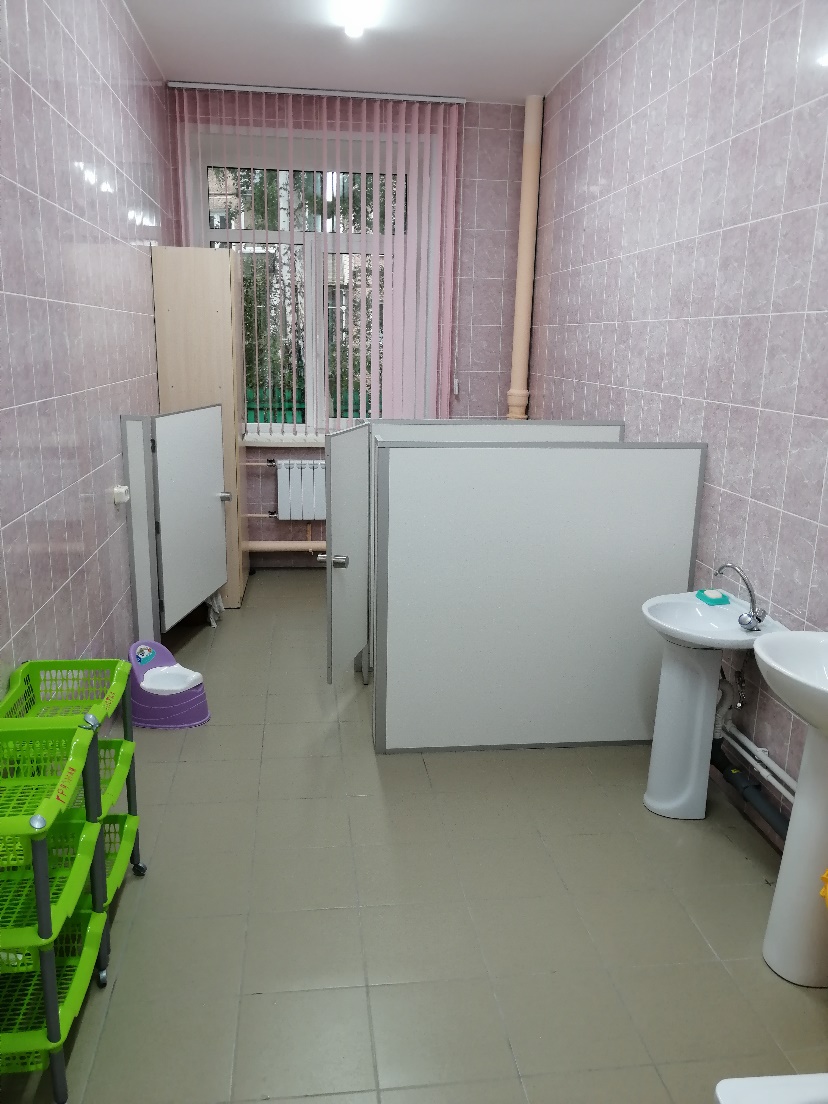 Оснащение образовательной организации специальным оборудованием:Угловой стул для детей с ДЦП                               Стул ортопедический для детей с ДЦП
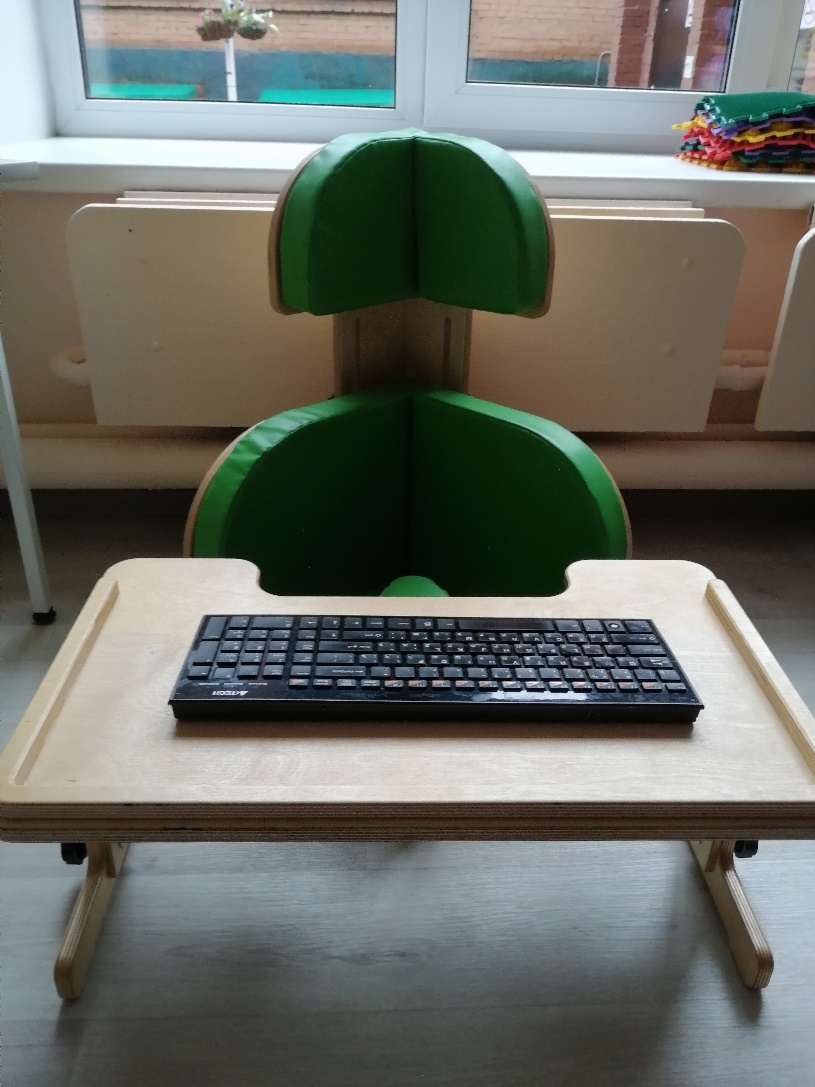 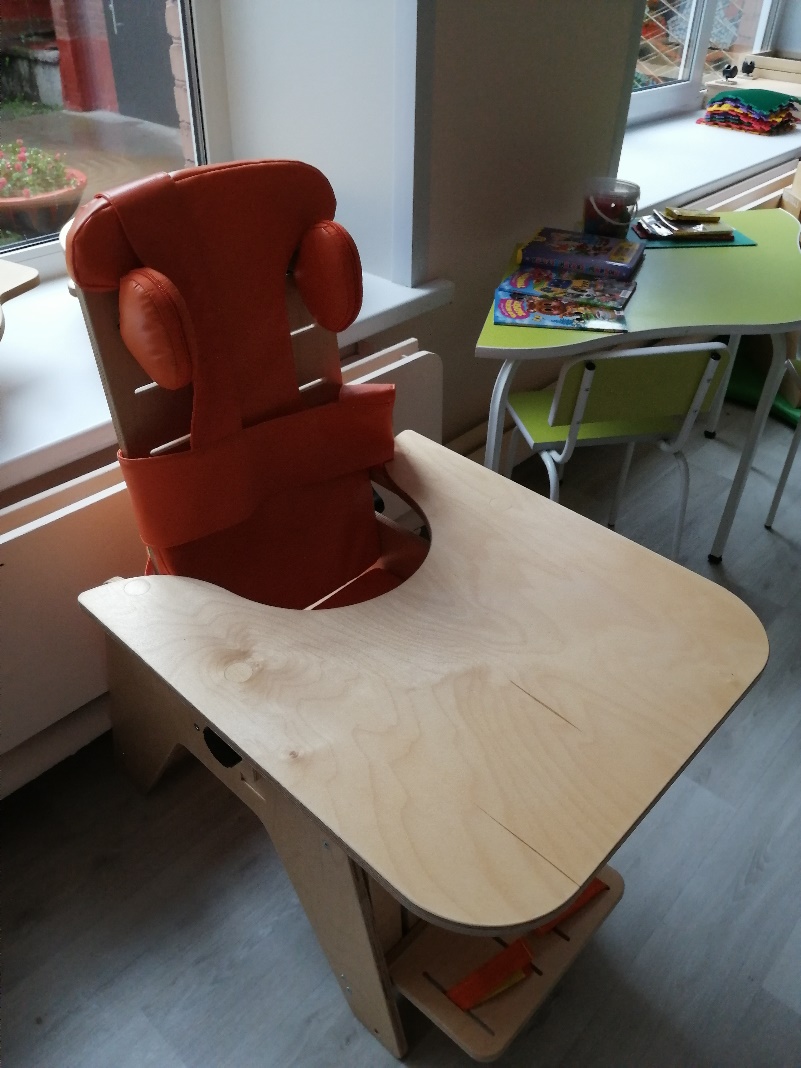 Стол на колесиках для детей ДЦП                                                              Детское инвалидное кресло-коляска
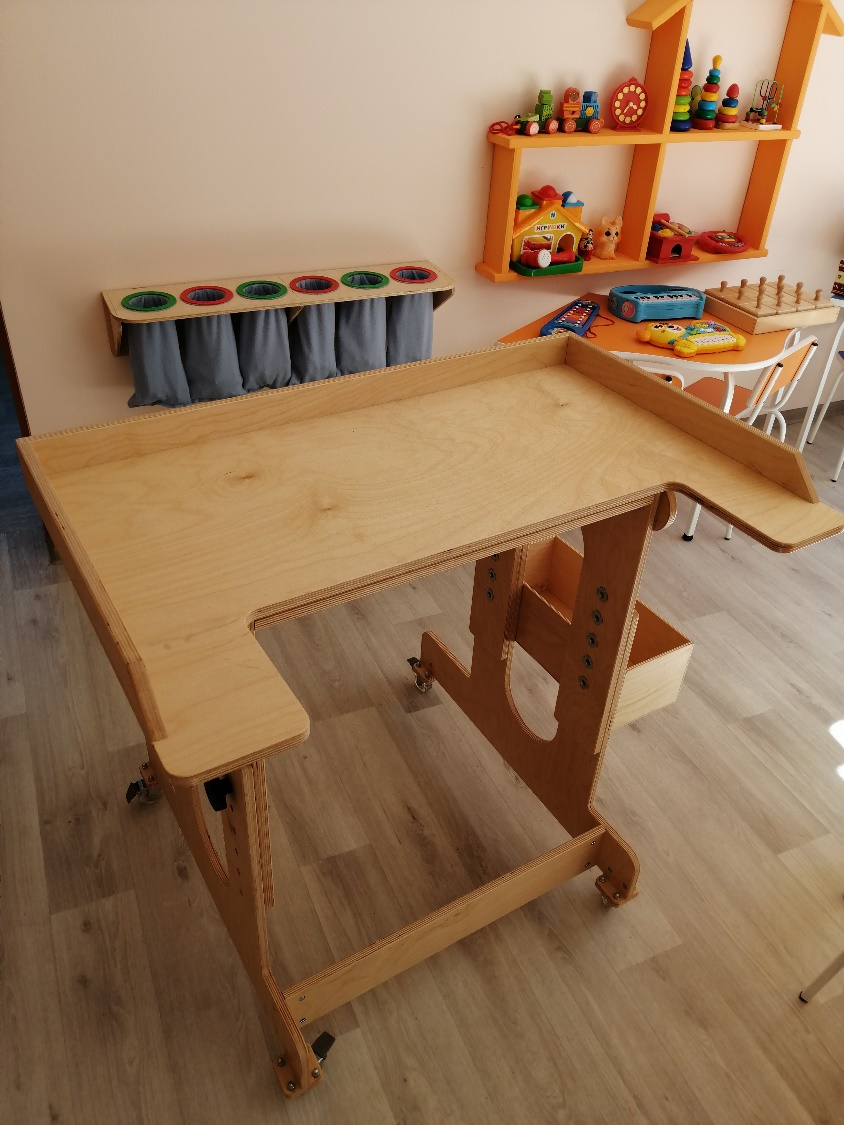 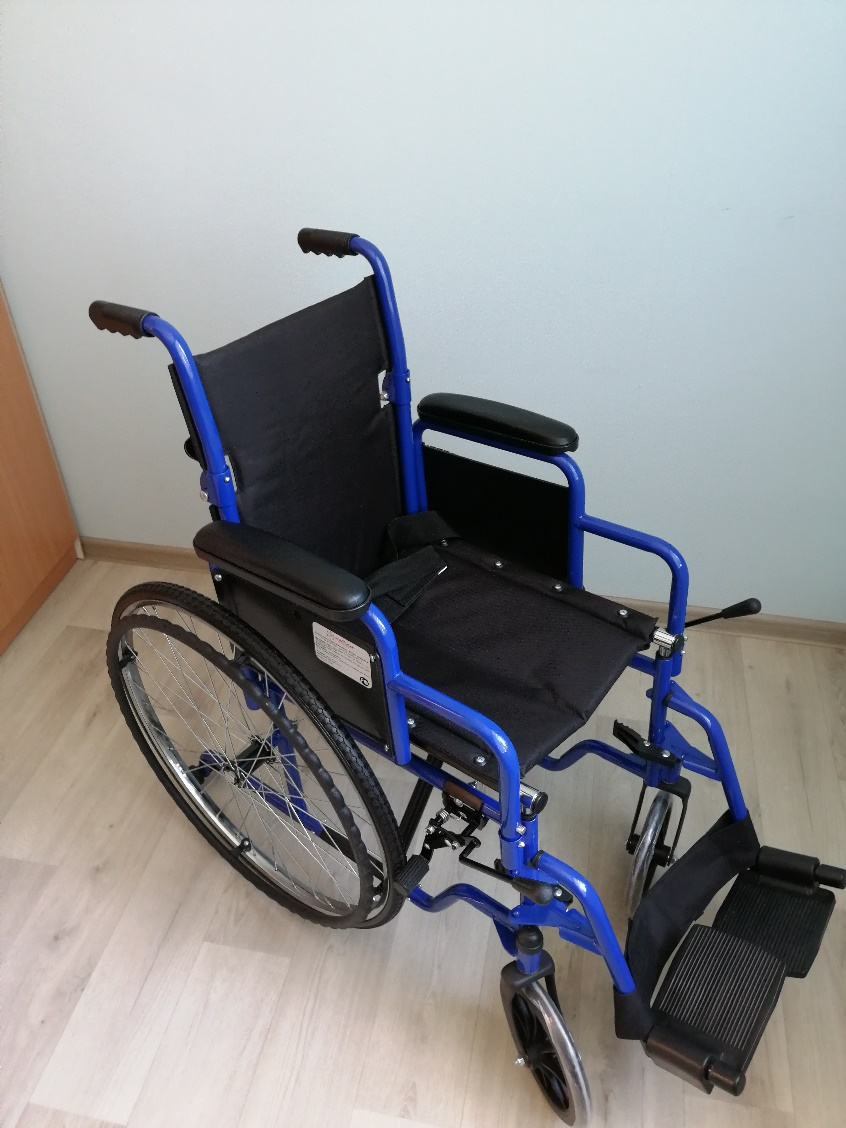 Бордюр –балансир
Основная функция балансировочного оборудования - симуляция деятельности вестибулярного аппарата и развитие навыков проприоцепции. Балансировочная доска подойдет для парных упражнений и игр, которые будут одинаково интересны и полезны как для взрослых, так и для детей.
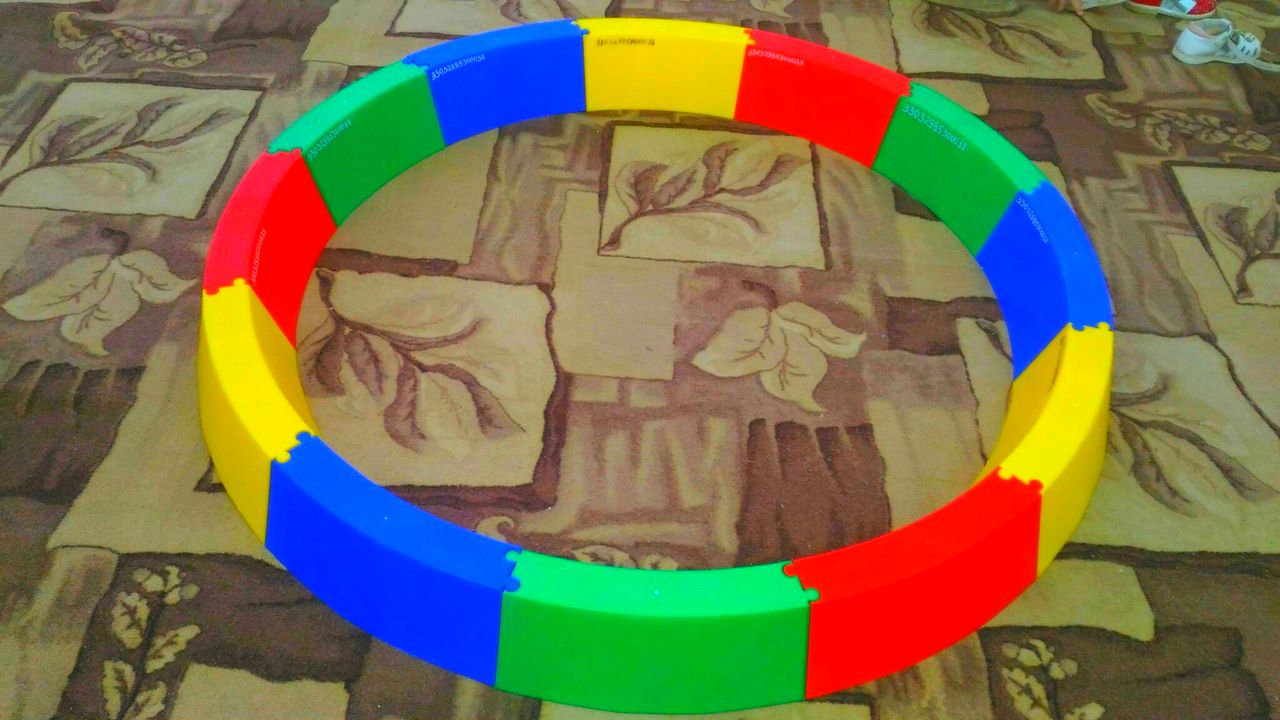 Балансировочная доска – лабиринт
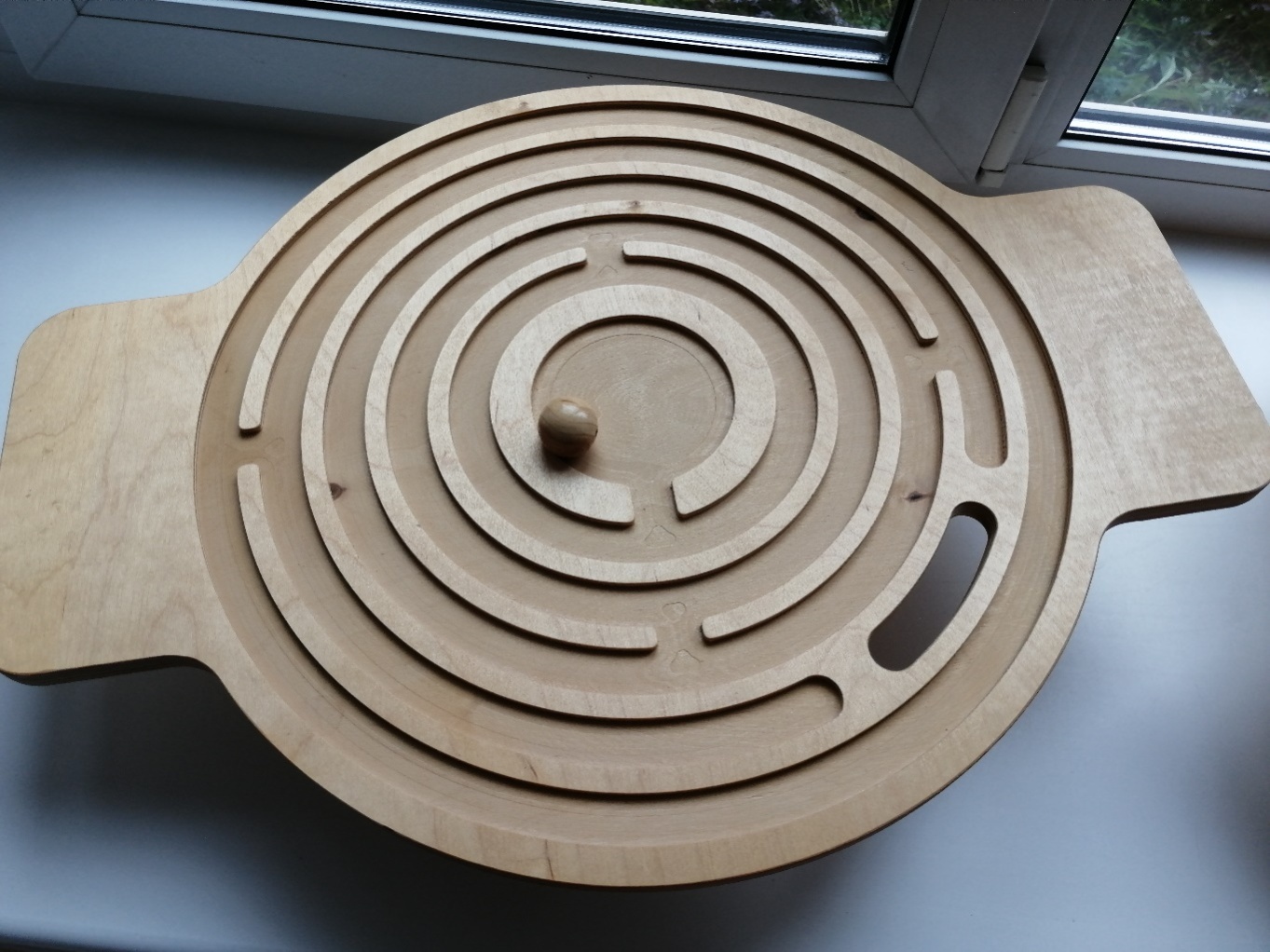 Занятия на доске дают возможность повысить пластичность мозга, заполняются пробелы, возмещаются недостатки в функциональности базовой структуры.
Настенные лабиринты-тренажеры
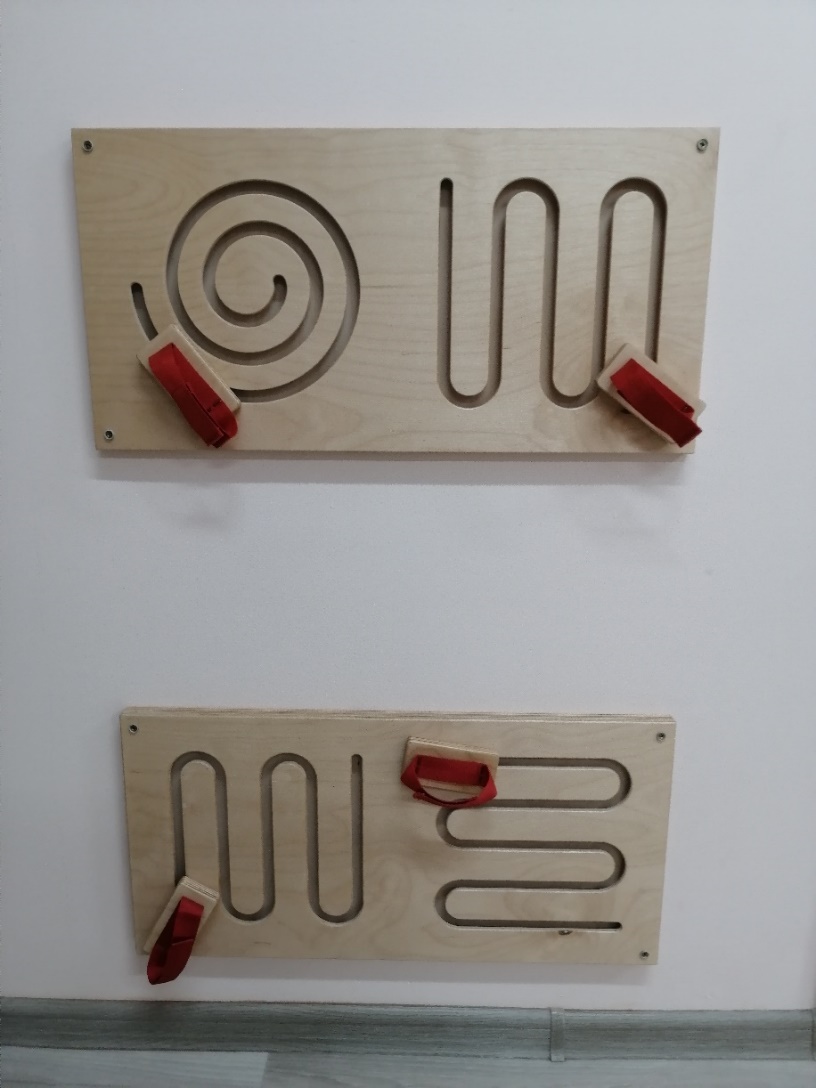 Настенные лабиринты тренируют ловкость, развивают мелкую моторику и укрепляют зрение
Тактильная дорожка
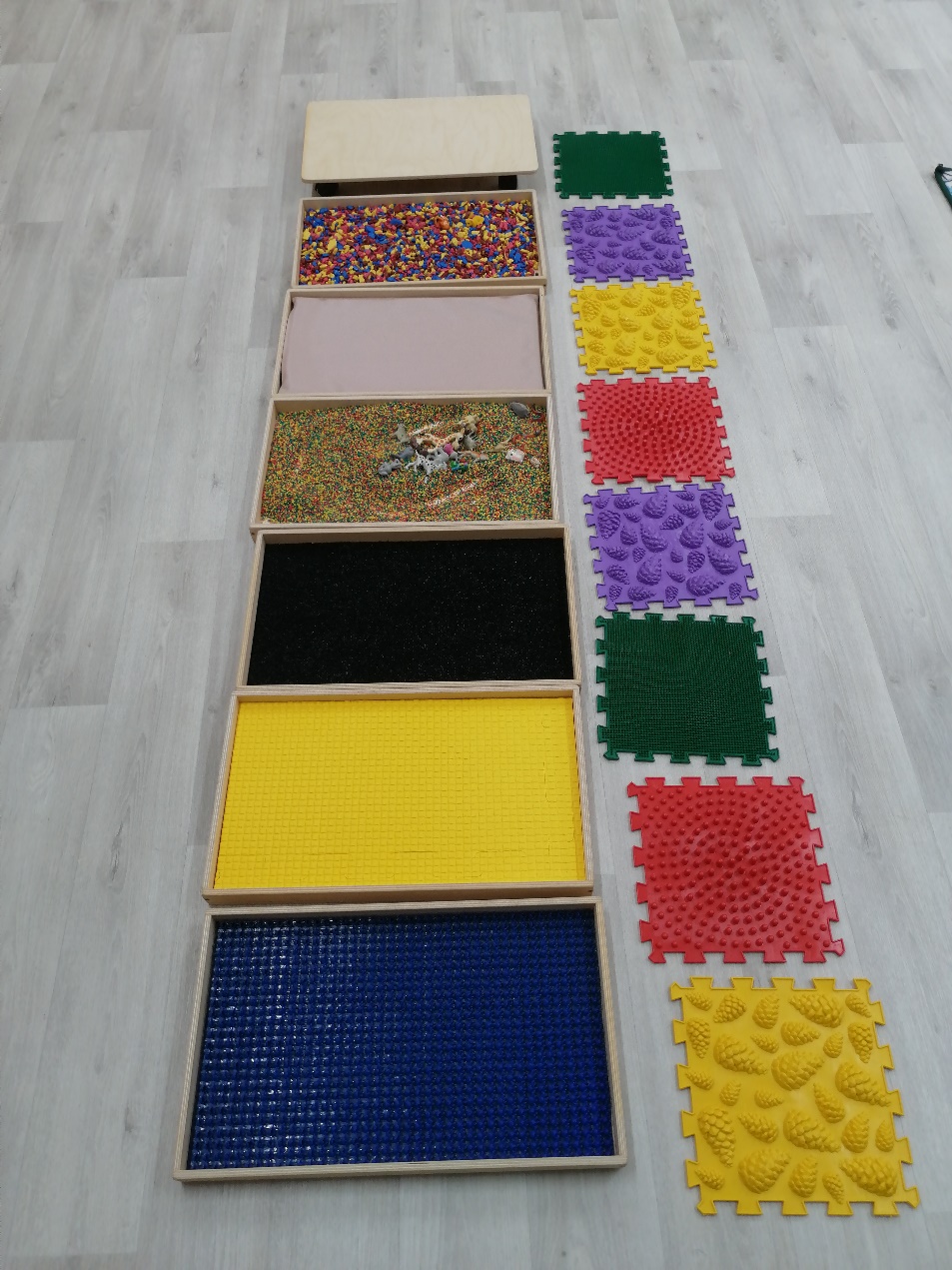 Способствует правильному формированию стопы, является отличным средством профилактики плоскостопия и расслабления, укрепляет своды стоп ребенка. Дорожка развивает тактильные ощущения, координацию, моторику.
Тактильные ячейки
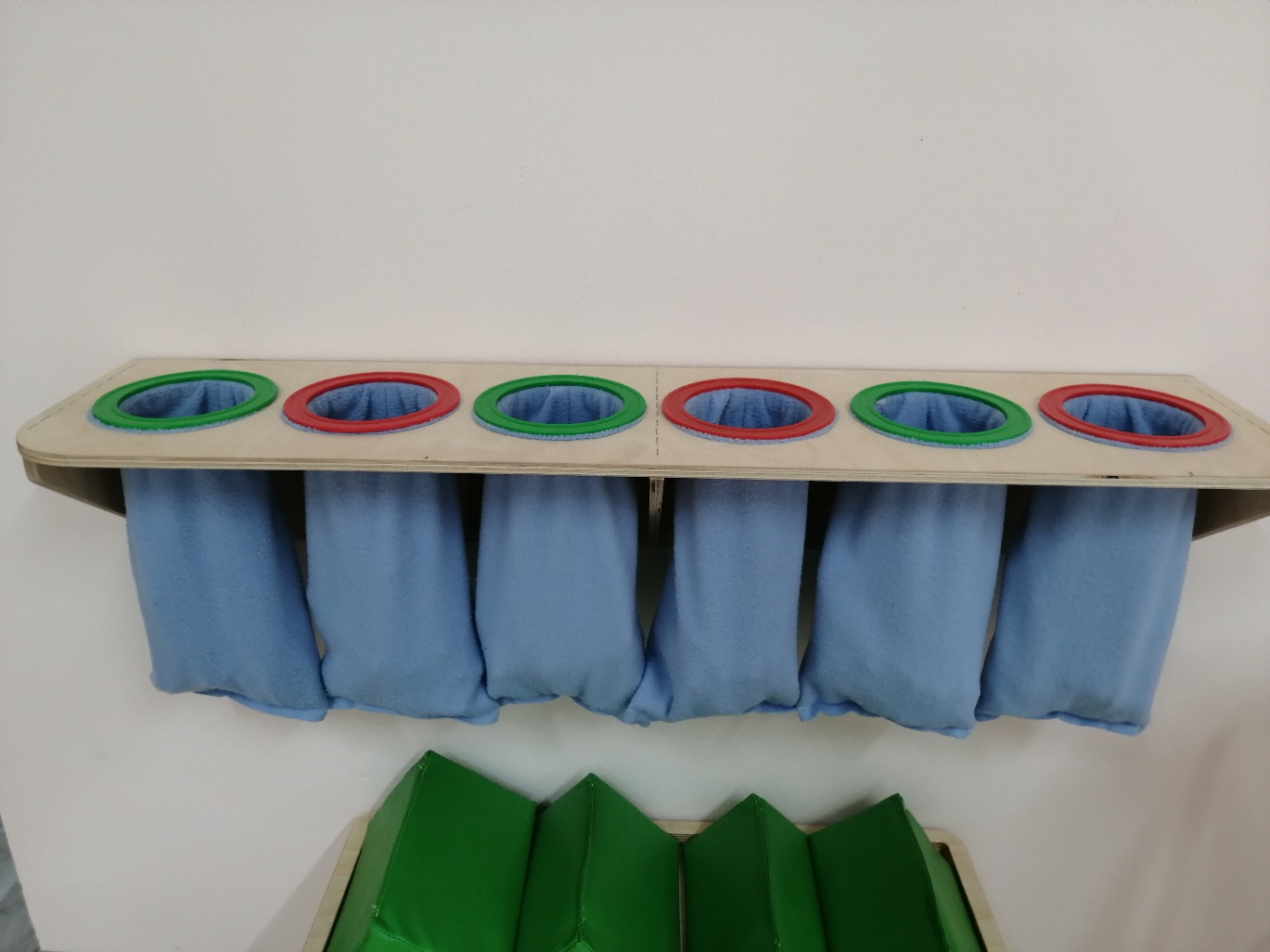 «Шумовой набор»
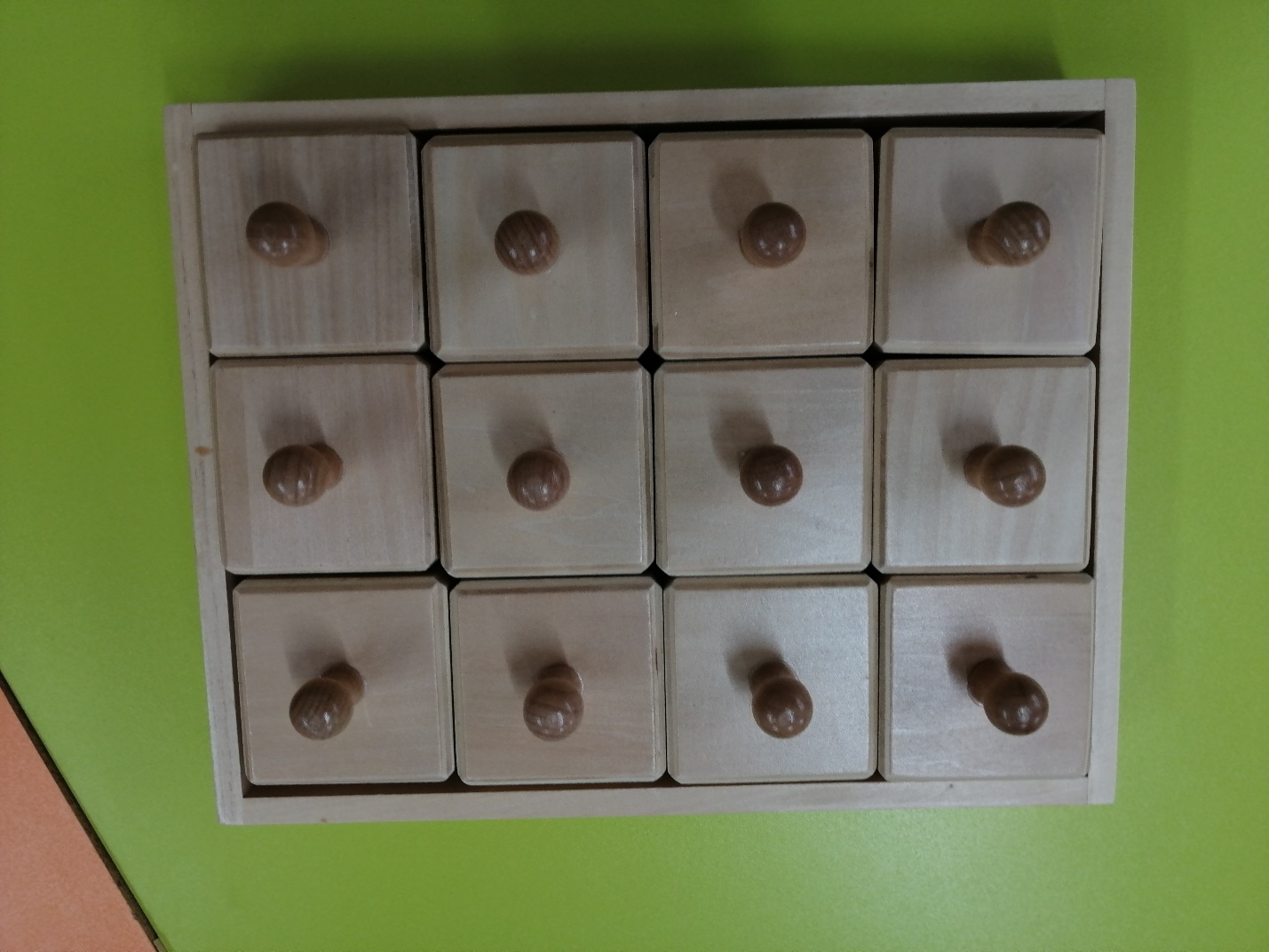 - включает 12 элементов для развития слухового восприятия. Элементы разбиты на пары элементов с одинаковым наполнением и цветом метки на нижней стороне коробочки. Цвета меток и наполнение элементов у пар различны.
Бизиборды
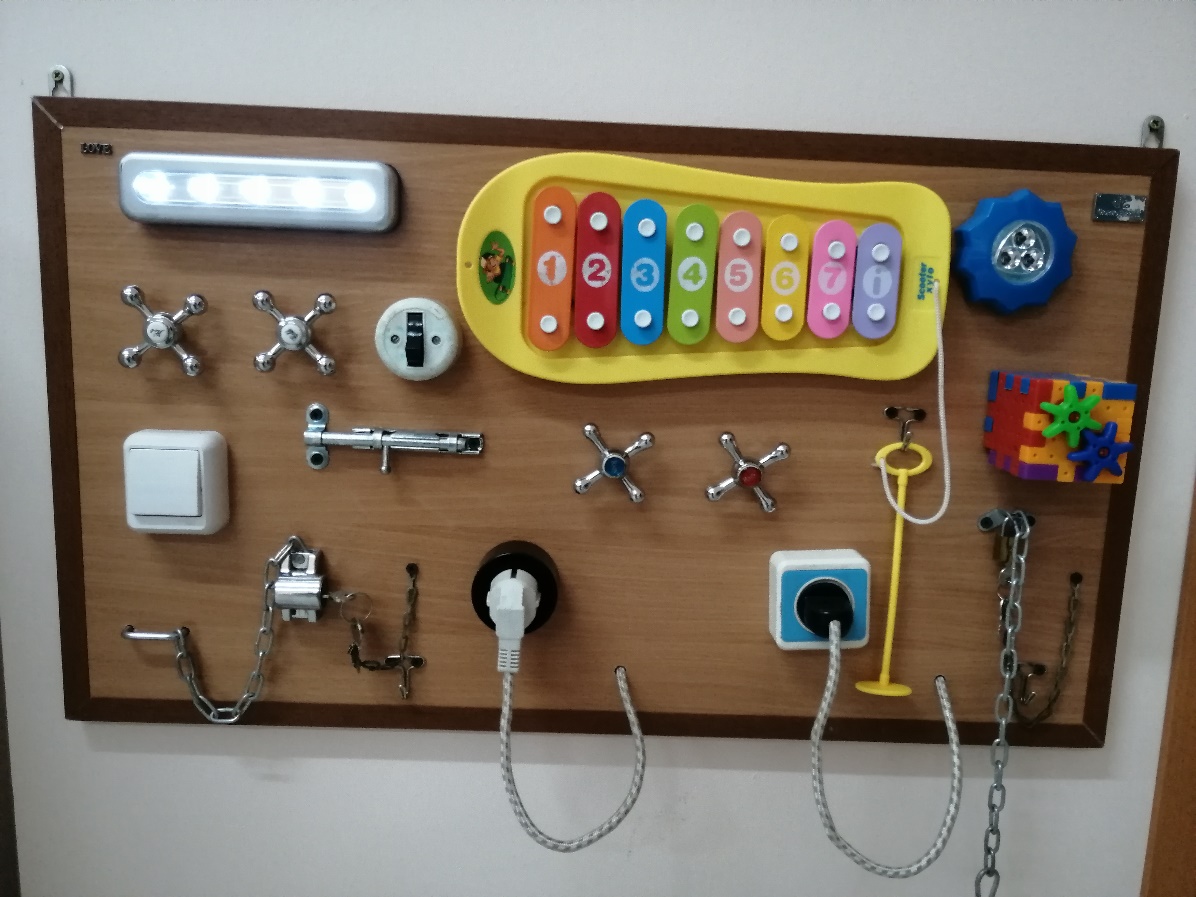 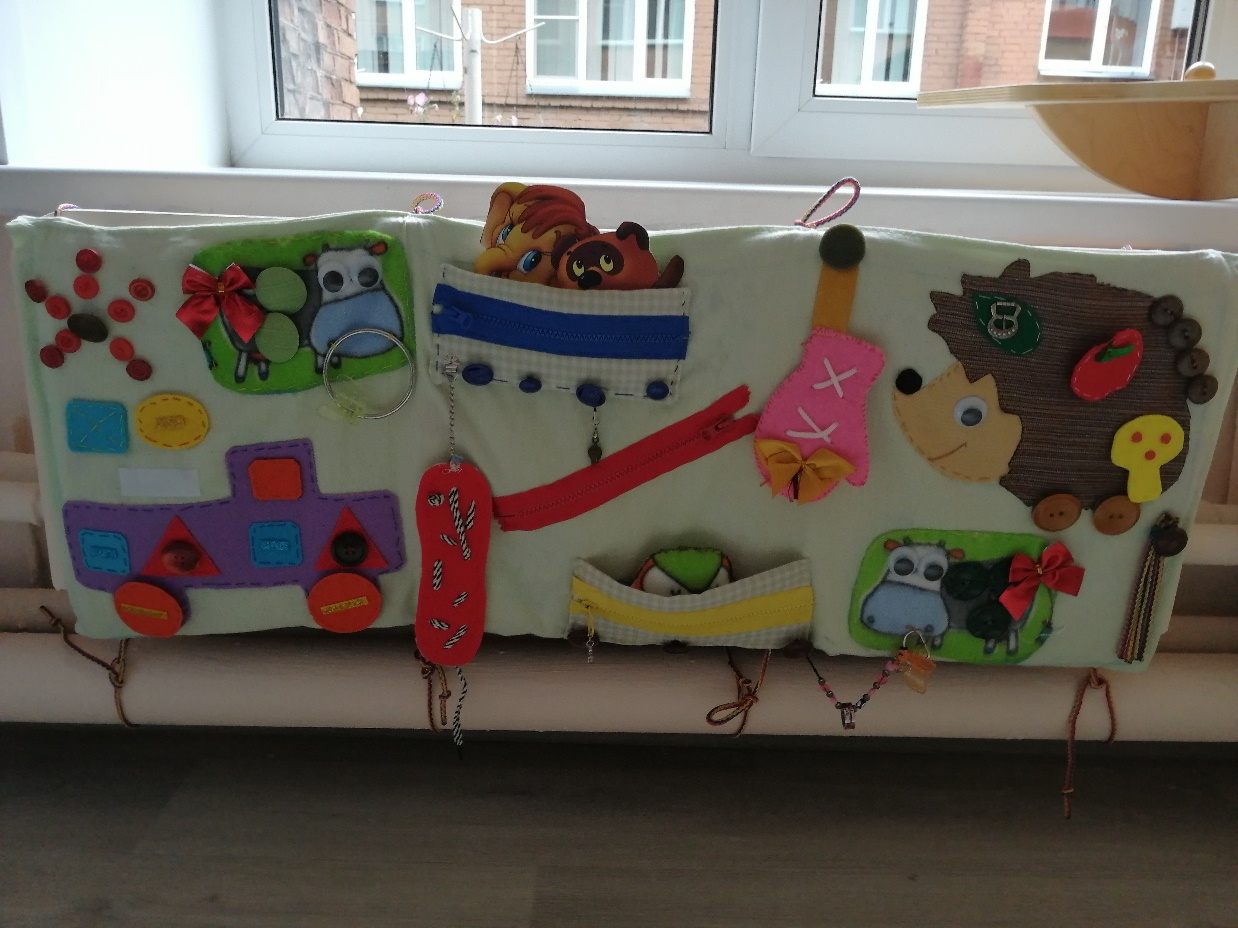 Интерактивная воздушно-пузырьковая трубка «Ручеек»
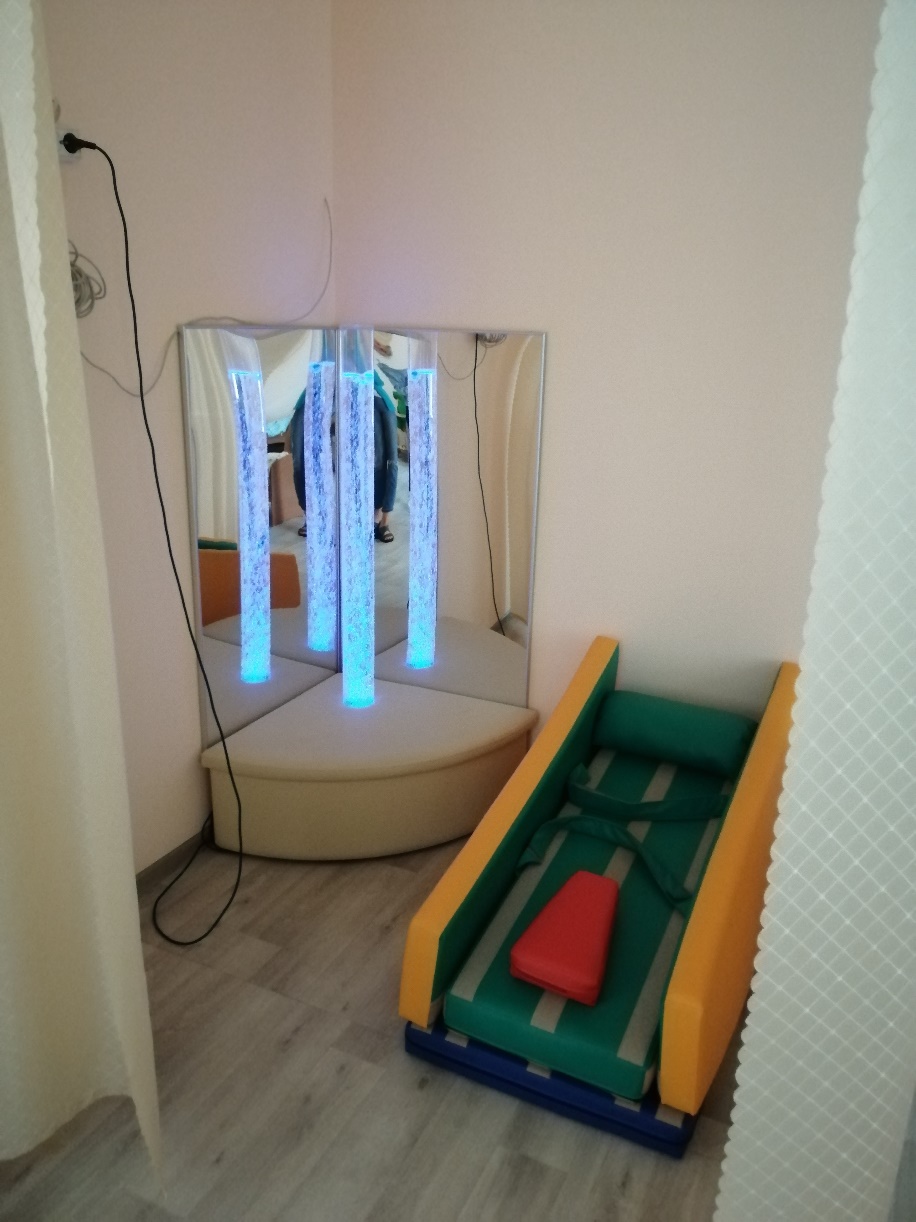 Терапевтическое массажное кресло идеально подходит для расслабления и отдыха как в просторном, так и небольшом помещении, поскольку оно легко и удобно складывается. Установить его можно в просторном или небольшом помещении. Форма разработана для людей с ограниченными возможностями и позволяет им комфортно располагаться внутри кресла
Фибероптический душ
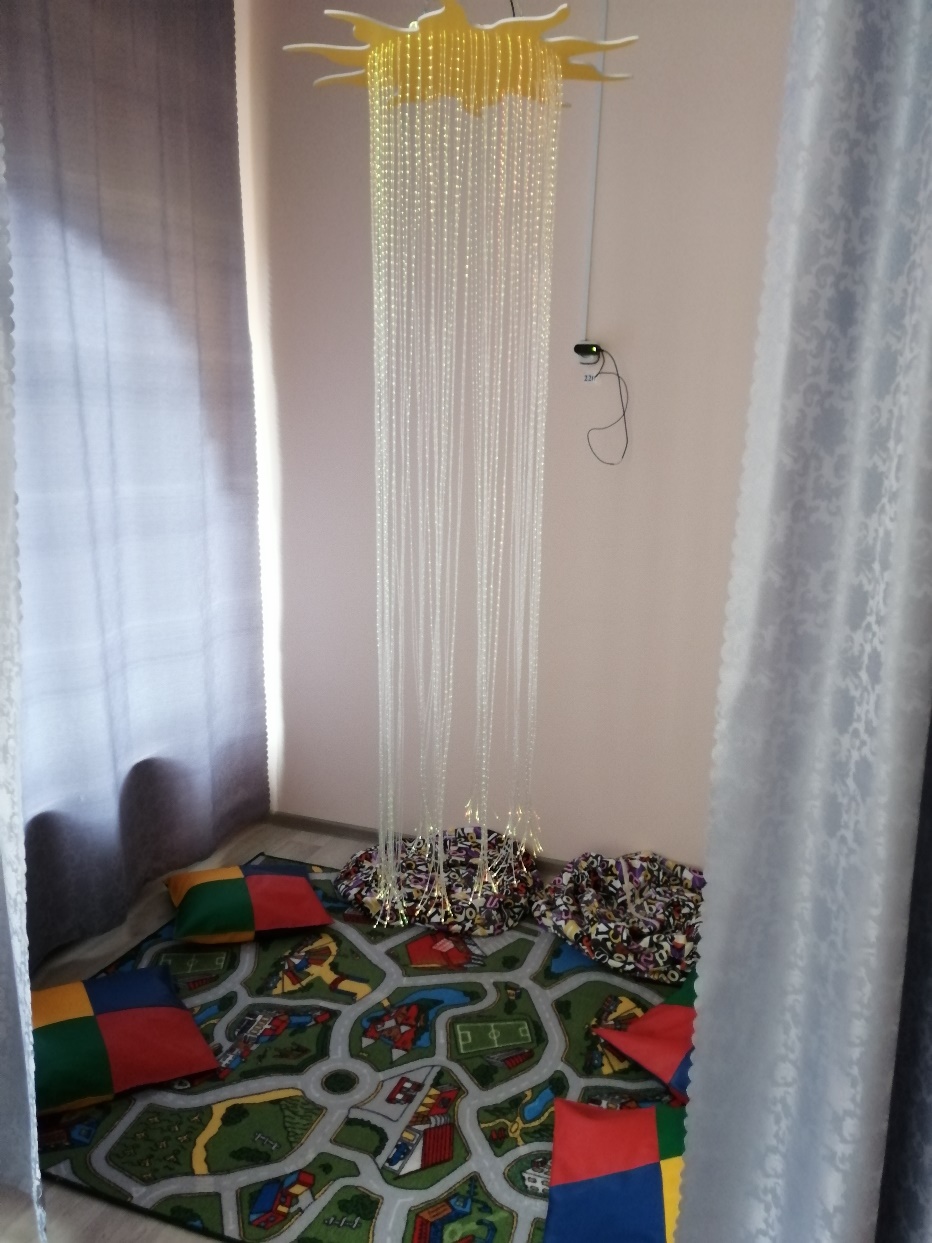 Душ — это процедура психологического расслабления и релаксации. Ленты спускаются вниз, словно струи воды, их приятно трогать, перебирать в руках, сквозь них можно проходить, касаясь лицом. Разноцветные «струи» стимулируют тактильные ощущения, помогают восприятию пространства и своего тела в этом пространстве. За «струями» лент можно спрятаться от внешнего мира.
Сухой бассейн
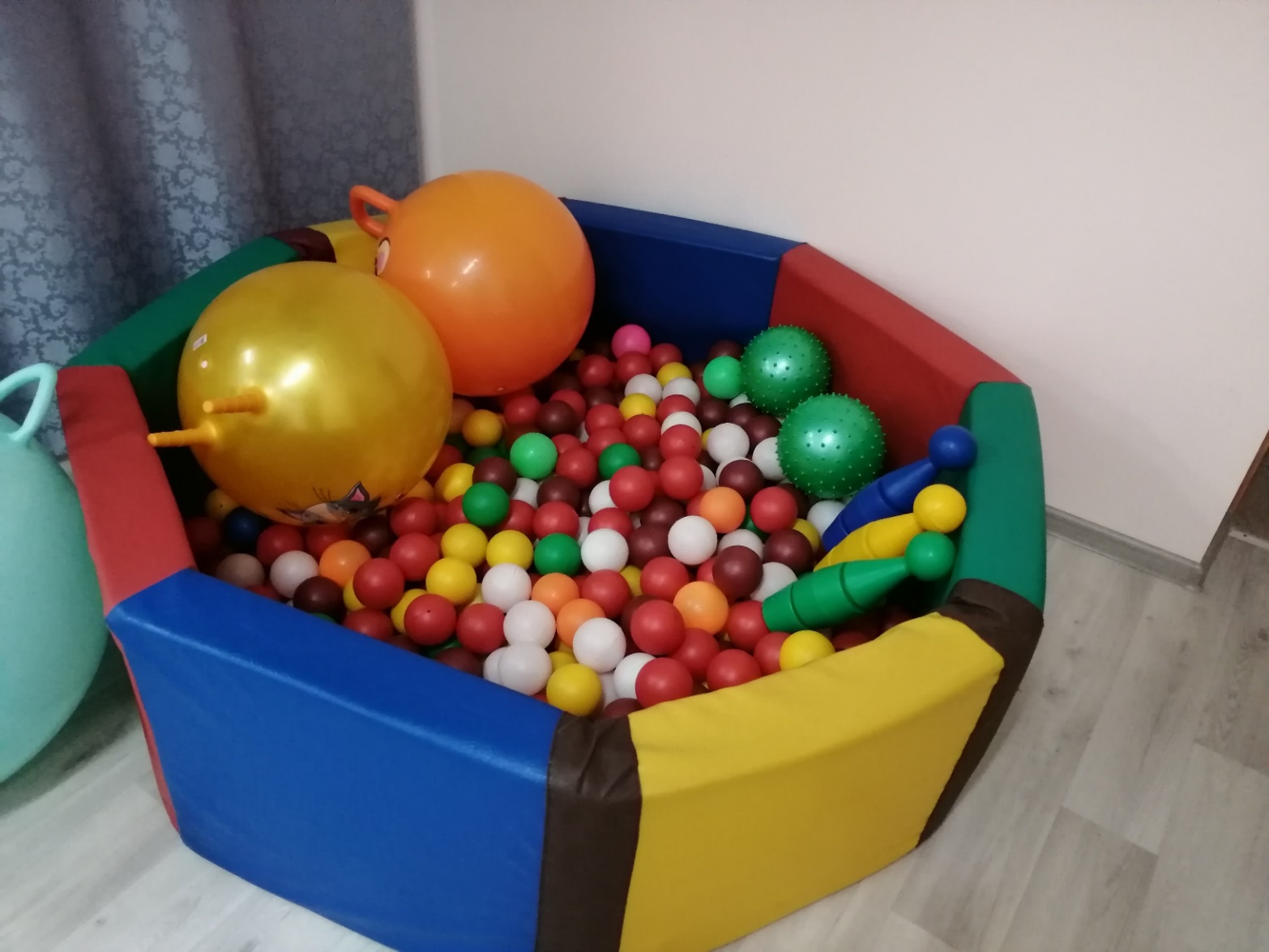 Эффекты создаваемые сухим бассейном:
Массажный эффект;
Эффект ускользающей, податливой опоры;
Эффект погружения;
Сенсорный эффект;
Закаливающий эффект;
Расслабляющий эффект;
Тренирующий эффект.
ПЛАНИРУЕМ в новом учебном году:1.Приобрести подъемник для занятий в бассейне с детьми НОДА
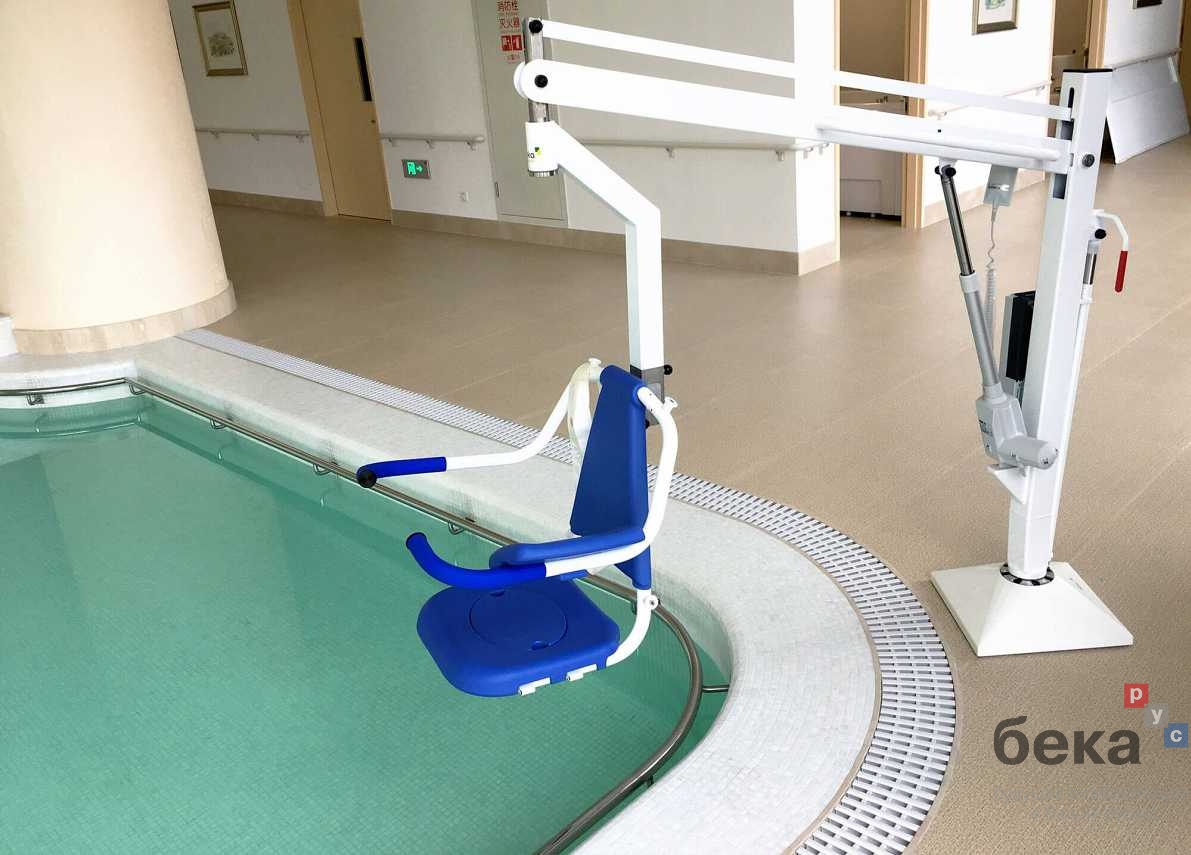 2.Приобрести специальное покрытие для прогулки на улице
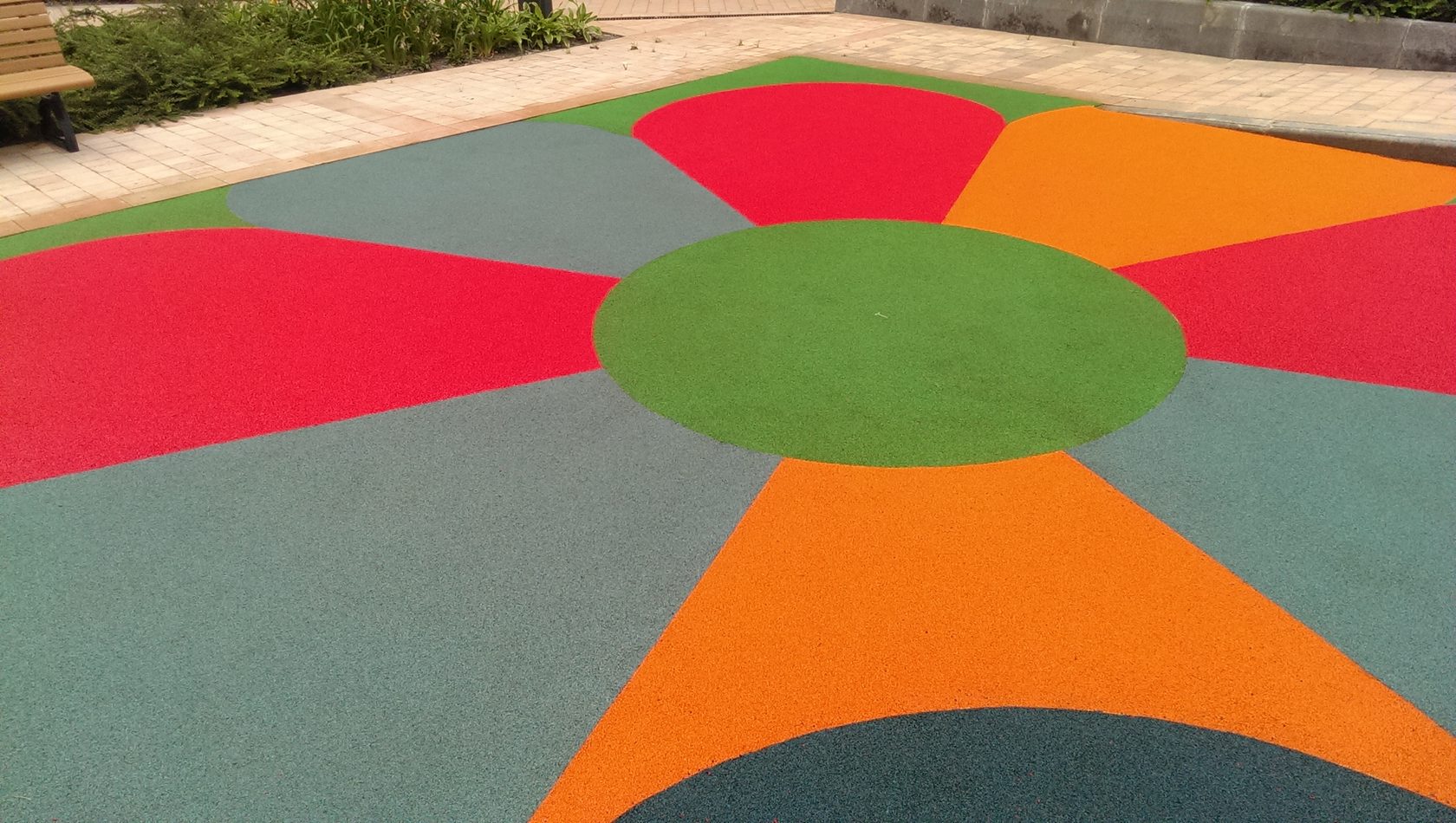 Категории детей МБДОУ
Категории детей  в группе компенсирующей направленности.
РАС - 2
УО- 2
НОДА -3
Успешное решение задачи создания единого
пространства развития ребёнка, мы видим только при
объединении усилий семьи и детского сада, выстраивая
отношения с родителями на основе диалога, открытости
и партнерства.
Только в единой команде специалистов и родителей
возможна адекватная коррекция и полноценное развитие
ребенка с ограниченными возможностями.